Optimizing the detection of characteristic waves in ECG based on exploration of processing steps combinations
Authors: Krešimir Friganović, Alan Jović, Davor Kukolja, Mario Cifrek and Goran Krstacic
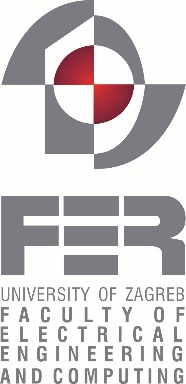 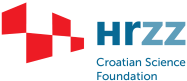 Importance of ECG wave deteciton
AF: P wave absence, f waves (fibrillatory rate), QRS interval
AMI: J point amplitude (from baseline), R/S ratio, T wave amplitude, ST segment slope, QT interval variability
CHF: Q wave amplitude, PR interval, P wave am-plitude, R wave amplitude, QRS duration, S wave duration, R wave duration
AF – atrial fibrillation;  AMI - acute myocardial ischemia; CHF - congestive heart failure
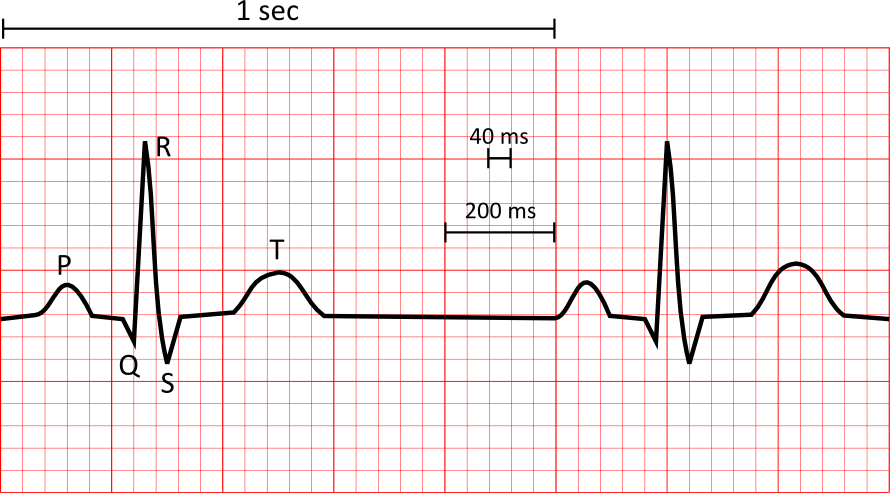 2 / 11
Detection algorithms
Pan Tompkins:
QRS complex
squaring, differentiation, and integration transforms
Elgendi:
QRS complex and P,T waves
squaring and two moving averages
Sun Yan:
QRS complex and P,T waves
MMD (multiscale morphological derivative) transforms
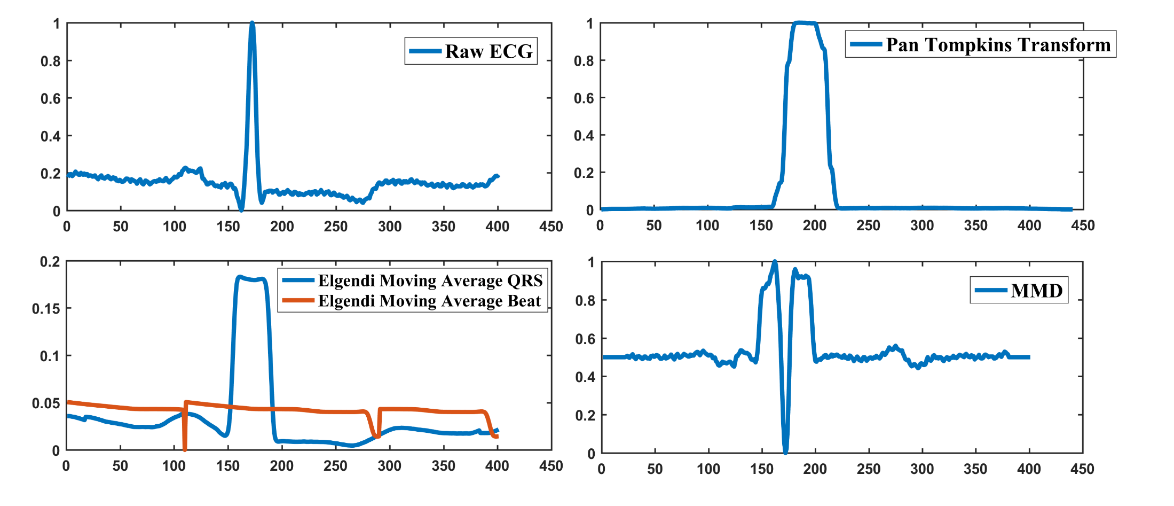 3 / 11
Processing steps (QRS detection)
Noise and Artifacts Reduction
Transformations
Fiducial marks selection
Decision rules
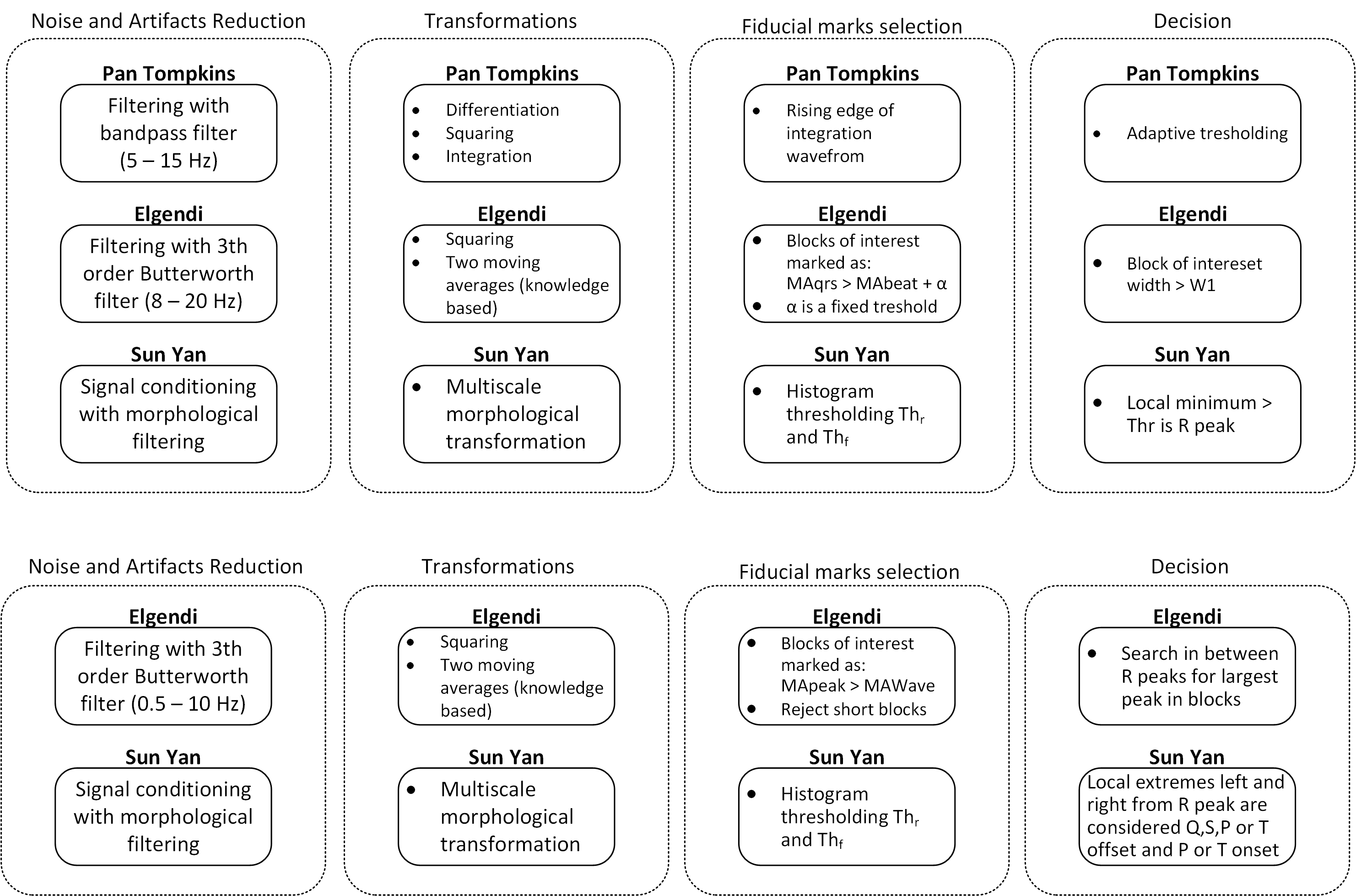 4 / 11
Processing steps (P and T waves detection)
Noise and Artifacts Reduction
Transformations
Fiducial marks selection
Decision rules
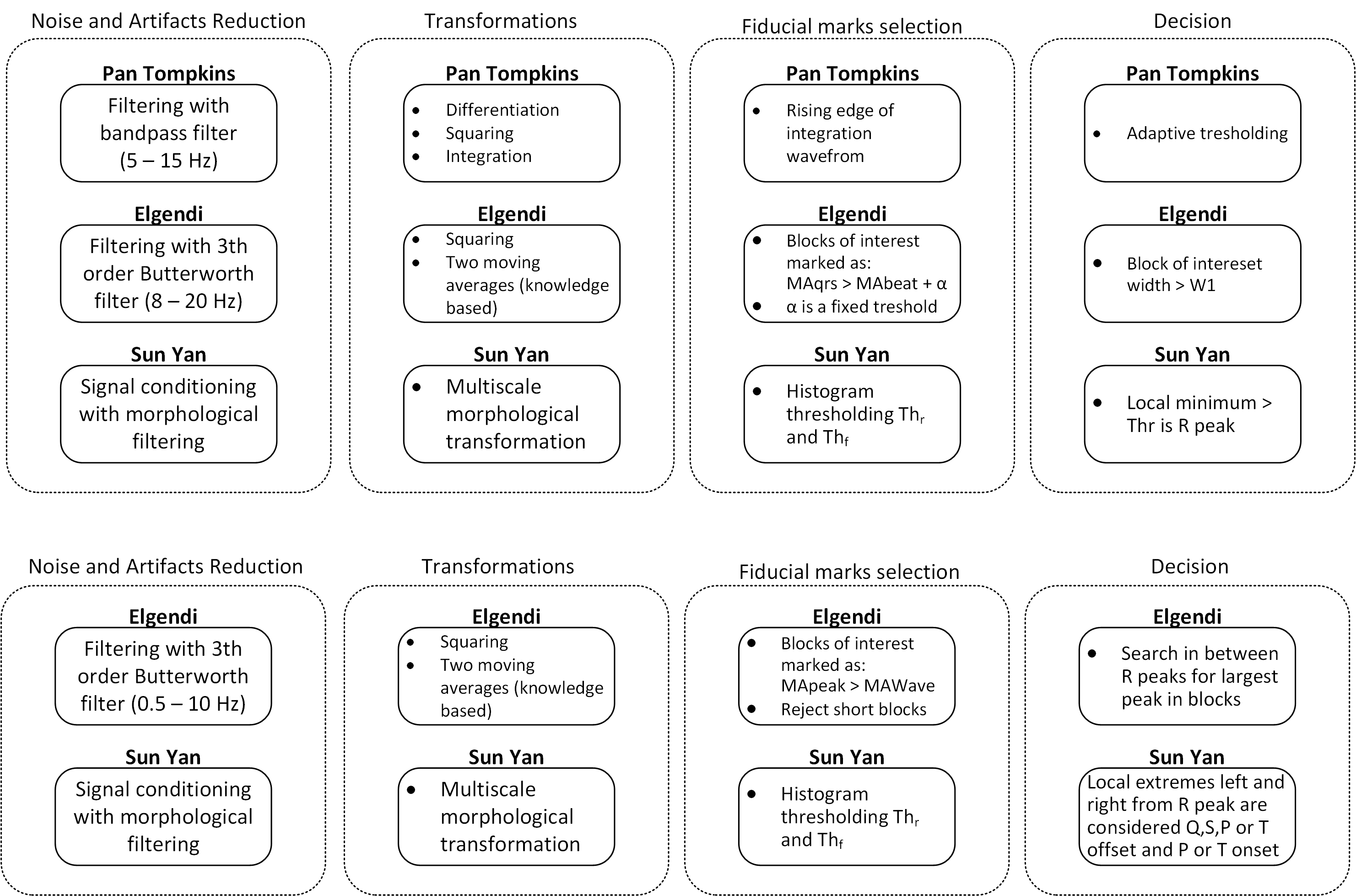 Idea: improve detection by combining processing steps
5 / 11
QRS detection results on MIT-BIH Arrhythmia database
Table 1. MIT-BIH Arrhythmia Database R peak detection accuracy
6 / 11
QRS detection results on QT database
Table 2. QT Database R peak detection accuracy
7 / 11
P and T waves detection results on MIT-BIH Arrhythmia database
Table 3. MIT-BIH Arrhythmia Database P and T wave detection accuracy
8 / 11
P and T waves detection results on QT database
Table 4. QT Database P and T wave detection accuracy
9 / 11
Conclusion and Future work
Combinations of processing steps improved detection (noise and artifact reduction)
Problem of P and T annotations
Future work:
expand research and explore other known methods for ECG waves detection, such as wavelet and phasor transform algorithms
10 / 11
Thank you for your attention!
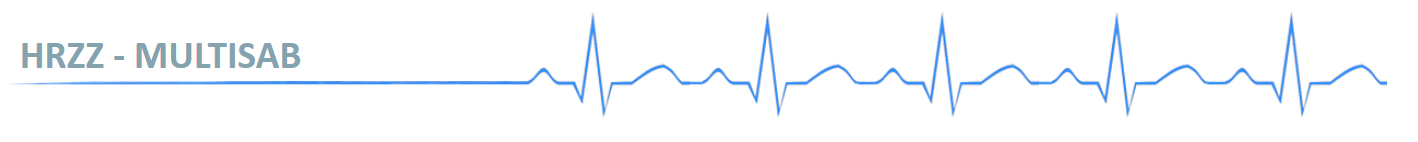 11 / 11